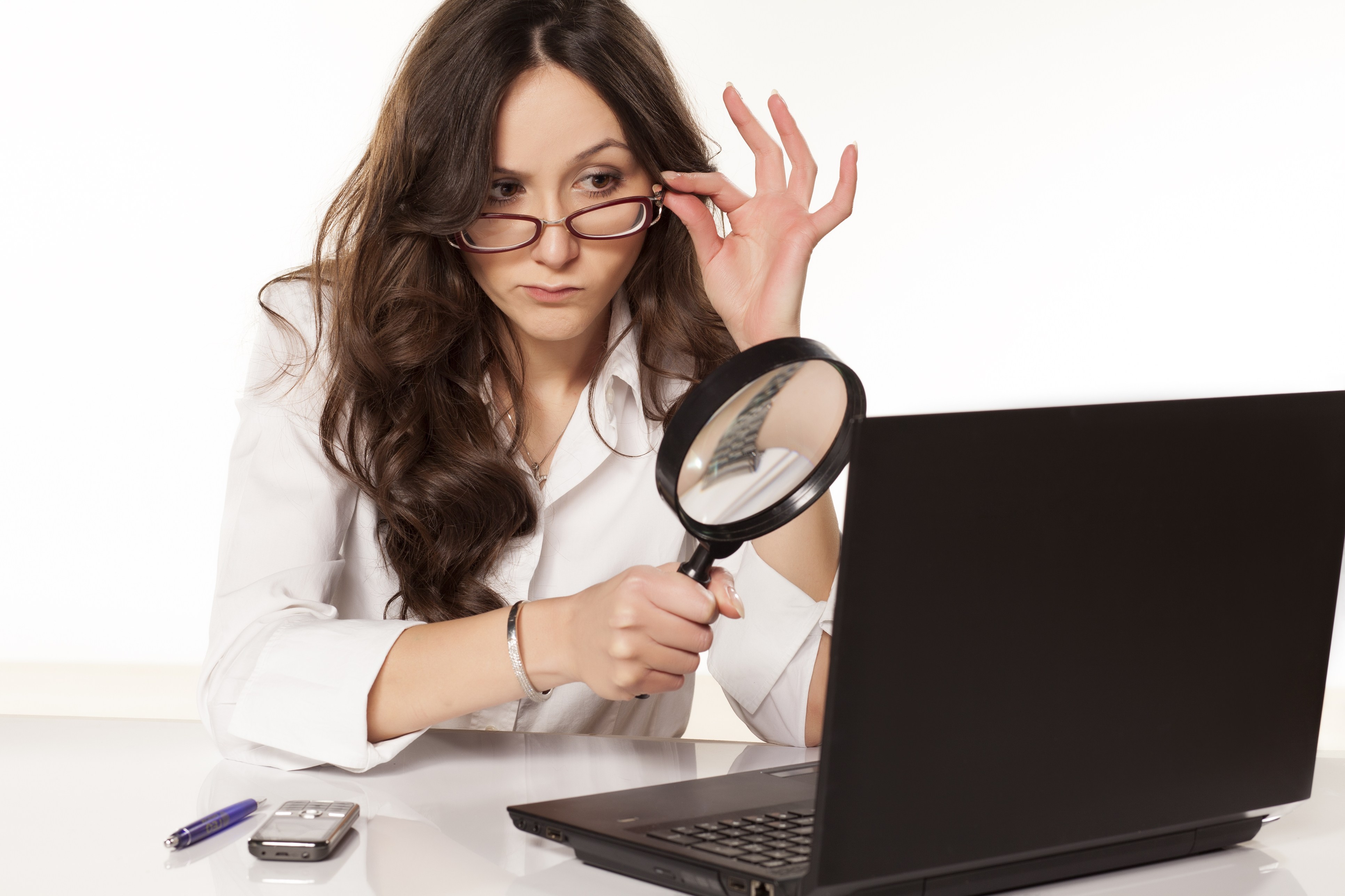 Объявления - ogłoszenia
ищу работу – szukam pracy
https://www.youtube.com/watch?v=acmuD0PsR8I
https://www.youtube.com/watch?v=SE--A98CL8s
https://pl.bab.la/koniugacja/rosyjski/%D0%B8%D1%81%D0%BA%D0%B0%D1%82%D1%8C
https://www.ss.com/ru/work/i-search-for-work/
https://yandex.ru/images/search?text=%D0%BF%D1%80%D0%BE%D1%84%D0%B5%D1%81%D1%81%D0%B8%D0%B8%20%D0%BE%D0%B1%D1%8A%D1%8F%D0%B2%D0%BB%D0%B5%D0%BD%D0%B8%D1%8F&stype=image&lr=104797&source=wiz
Искать – szukać             ищу работу – szukam pracy
Будущее время:
Я буду иска́ть
Ты будешь иска́ть
он/она/оно будет иска́ть
Мы будем иска́ть
Вы будете иска́ть
Они будут иска́ть
Прошедшее время:
я (он) иска́л
я (она) иска́ла
Они иска́ли
Настоящее время:
Я ищу́
Ты и́щешь
он/она/оно и́щет
Мы и́щем
Вы и́щете
Они и́щут
Объявления - ogłoszenia
Инженер-механик, хорошо знаком с механикой, пневматикой и гидравликой, имеет большой опыт работы и не игнорирует работы руками. Ищет хорошо оплачиваемую работу. Командировки не являются препятствием. Готов обсудить любые предложения. Ну а возраст-это состояние души а не количество прожитых лет.
Бухгалтер б/сп ищет работу в небольшой фирме со свободным графиком. Полное бухгалтерское сопровождение малых и средних предприятий. Восстановление бухгалтерии, все виды отчётов. Составление годовых отчётов, оперативный баланс, ликвидационный баланс. Приведу в порядок документы. Опыт более 20 лет в производстве, торговле.
Опытный журналист и копирайтер предлагает свои услуги в написании рекламных текстов, которые приведут в волнение вашу целевую аудиторию, в создании и распространении официальных пресс-релизов. Перевод и адаптирование текстов с латышского и английского языка, инициирование публикаций в прессе. Ведение страниц в социальных сетях, продвижение в Google, ненавязчивое привлечение новых клиентов.
Предлогаю услуги парикмахера широкого профиля, стрижки, покраски, причоски. Работаю в салоне, также выезжаю на дом.
Педагог, с высшим образованием, с большим стажем, опытом работы в школе и репетитором. Подготовлю Вашего ребёнка к школе (математика, чтение, письмо, развитие речи, мелкой моторики, памяти, внимания, воображения). Помогу освоить программу начальной школы (1-4 классы), по всем предметам (исключение иностранные языки). Помощь в выполнении домашних заданий. А также помогу восполнить пробелы в знаниях по математике, для учеников 1-9 классов, хорошо подготовиться к сдаче зачёта в 6 классе и экзамена в 9 классе. Индивидуальный подход к каждому ребёнку. Недорого.
Ищу работу. Предлагаю услуги электрика. замена электропроводки. ремонт щитовых. замена розеток и выключателей. установка люстр. подключение электроплит и другие виды работ.
Юридическая помощь предприятиям. Большой опыт работы с иностранными клиентами. Отличный юридический английский.
Девушка ищет работу в сфере официанта на постонную должность, знание языков присутствует, без вредных привычек. Место работы рассматриваю по всей риги и юрмале, опыт в сфере полтора года. Просьба писать смс или ват сап. всем отвечу. Кристина
Женщина 49 лет, ответственная, коммуникабельная, без вредных привычек ищет работу продавца. Опыт работы более 15 лет, промышленными товарами и продуктовыми.
Ищу работу, могу предложить услуги курьера. Могу отвезти что-либо не очень тяжелое, на своем авто. Машина дизель. Работала оператором, вводила накладные и отвозила на производство.
Добрая, порядочная, заботливая, ответственная женщина, без вредных привычек ищет работу няней. Возможна помощь по хозяйству. Опыт работы более 10 лет. Имеются рекомендации.
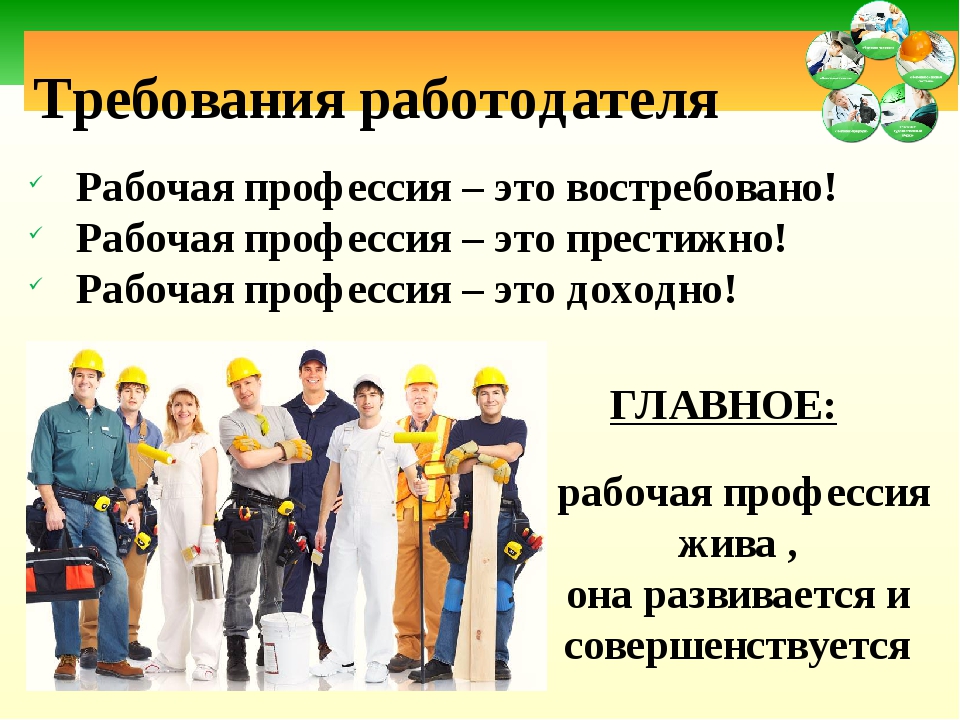 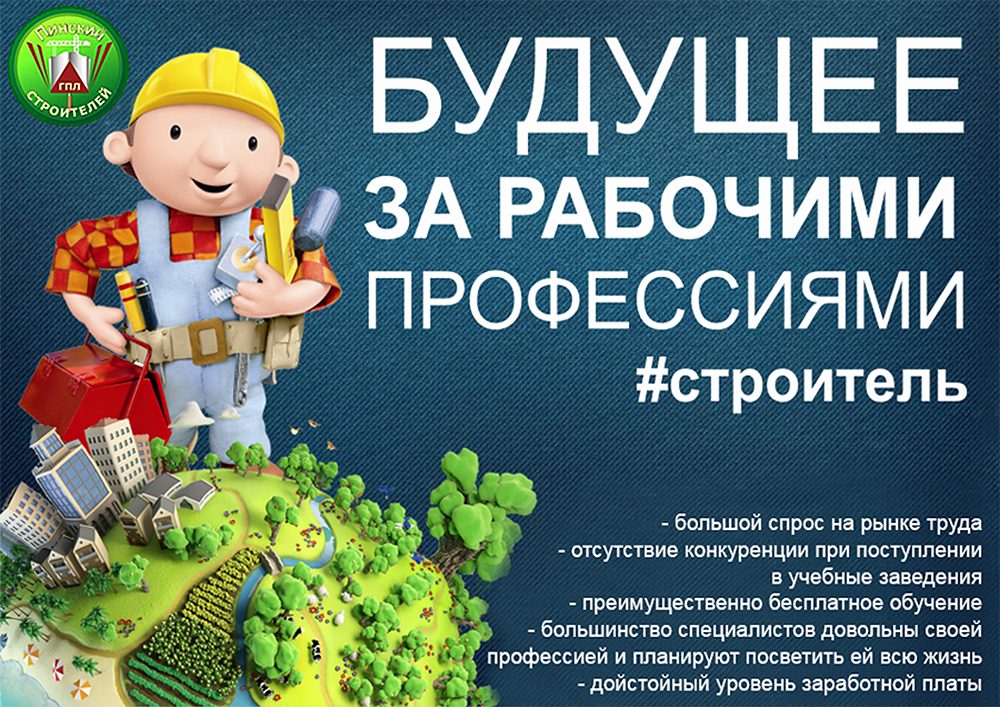 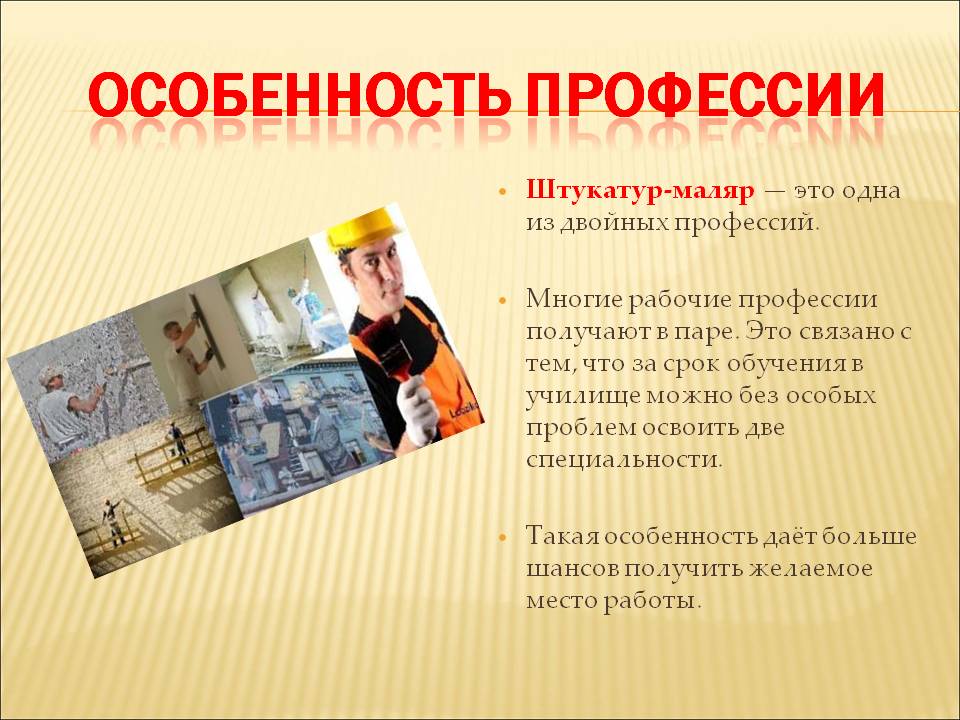 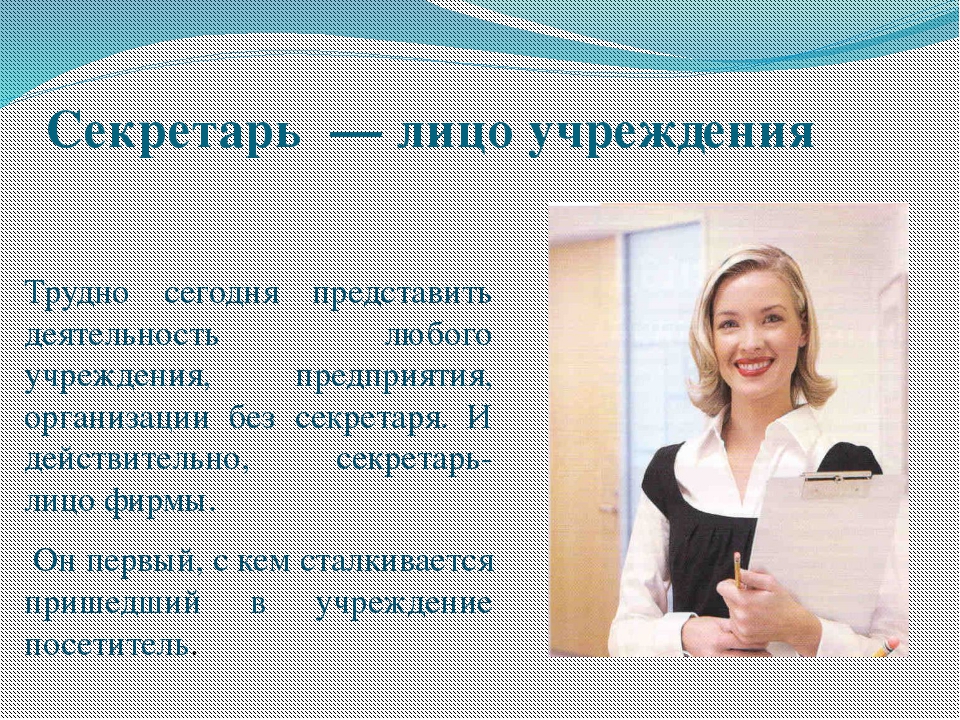 Napisz ogłoszenie w sprawie pracy po rosyjsku.